TROPICAL RAINFORESTSThe Lungs of the Planet
Adriena Redlová			2O14
Content
What is a Tropical Rainforest?
Location
Plants & Animals of Tropical Rainforests
Rainforest People
Summary: Importance  & Destruction of TRF
What Makes a Rainforest?
Location: the tropics
Rainfall: 2000 mm of rain per year
Canopy: leafy layer 30 m above the ground
Biodiversity: high level; ½ of the plants and animals found on Earth’s land live in TRF
Symbiotic relationships between species: species in the rainforest often work together
Location
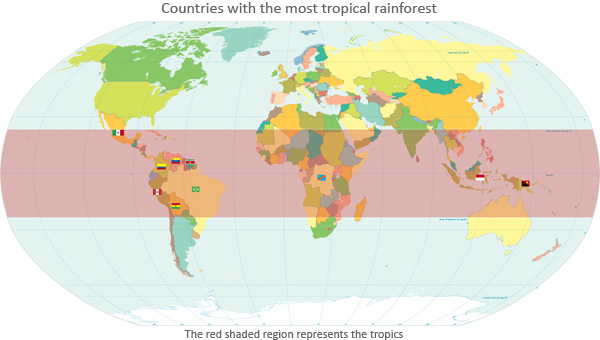 Location
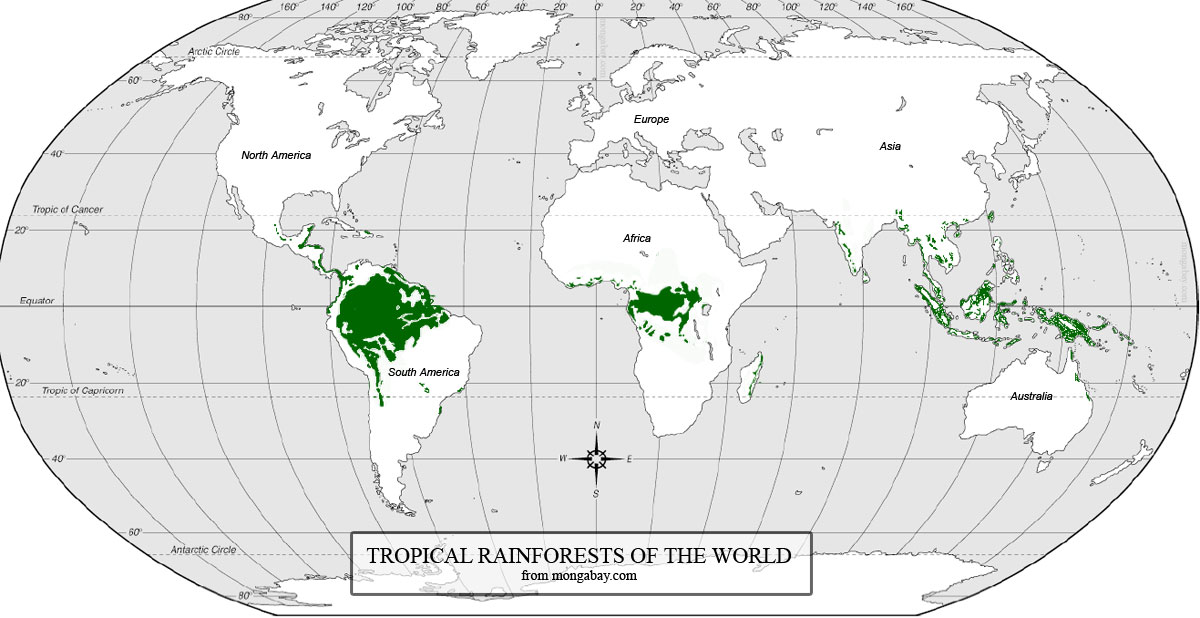 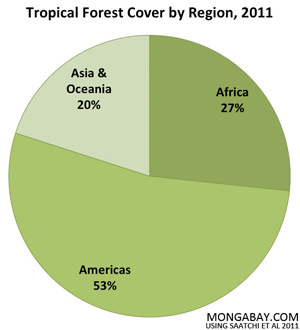 The countries with the largest areas of tropical forest:
Brazil
Democratic Republicof Congo
Indonesia
Peru
Colombia
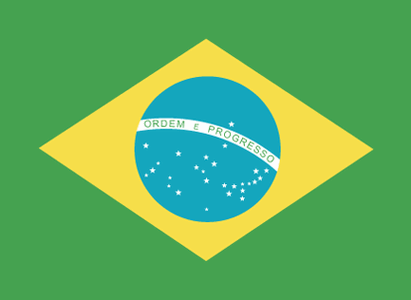 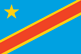 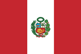 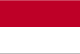 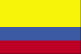 Rainforest Rivers
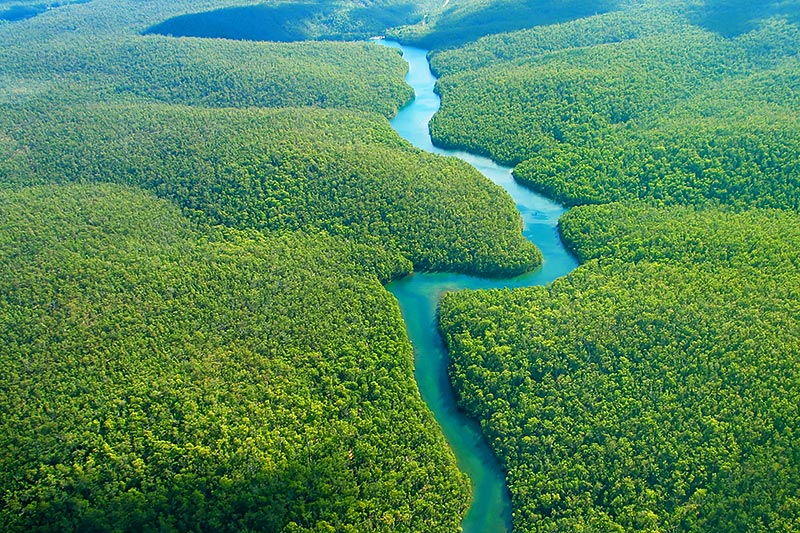 Amazon
Mekong
Orinoco
Congo
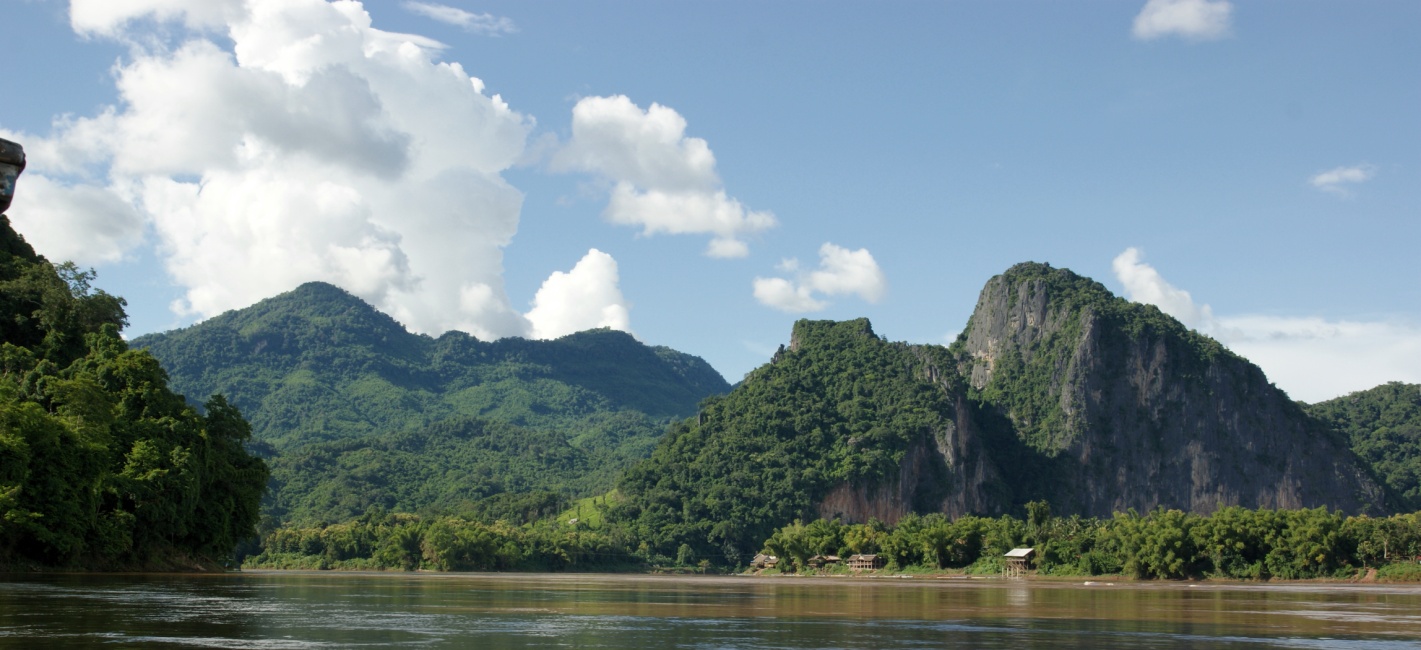 Structure: Vertical Layers
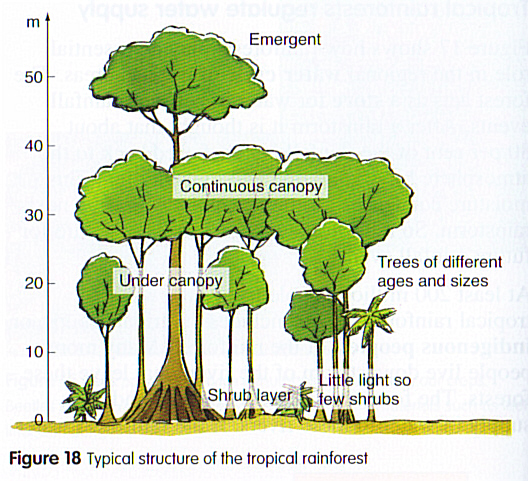 Overstory
Canopy
Understory
Shrub Layer
Forest Floor
Vertical Layers
The Forest Floor
Canopy
Dark and Humid
Decomposition
“the leafy world“
30 m above the ground
60 – 90% of life in TRF
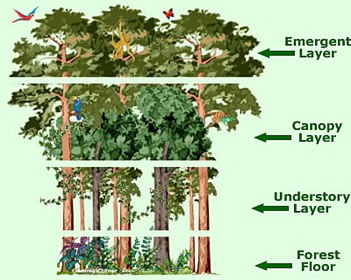 Canopy walkways
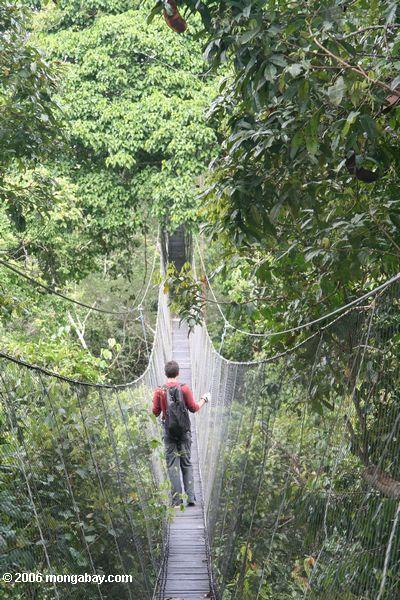 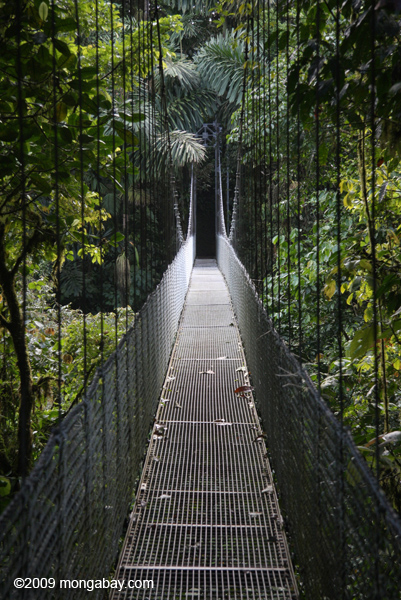 Biodiversity
Biodiversity in numbers
Reasons
Less than 2% of Earth’s surface -> more than 50% of the plants and animals on Earth
US: 81 species of frogs -> Madagascar: 500 species
Area of 2 football fields in a TRF: more than 400 species of trees -> an equal area of forest in the US fewer than 20
Climate (a lot of sunlight -> energy made by photosynthesis)
Canopy (sources of food, shelter and hiding place)
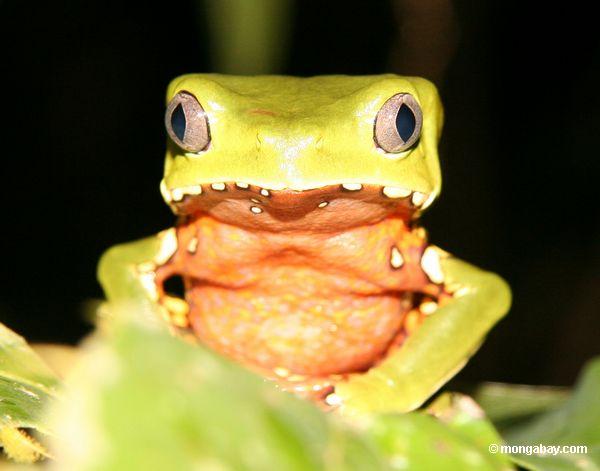 Rainforest Plants
Only few ground plants
Constant battle for access to sunlight -> straight and tall trees
Epiphytes (air-plants): orchids, bromeliads
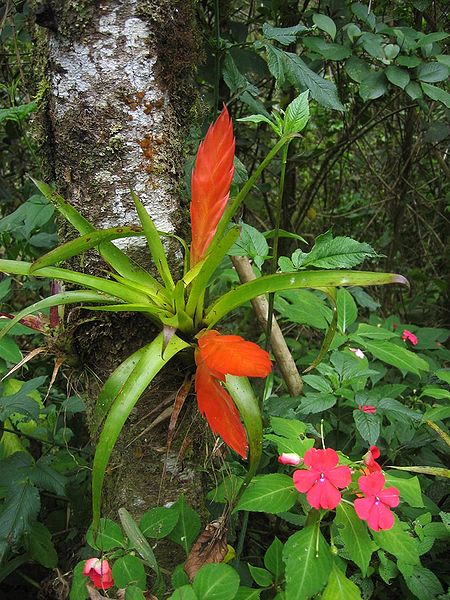 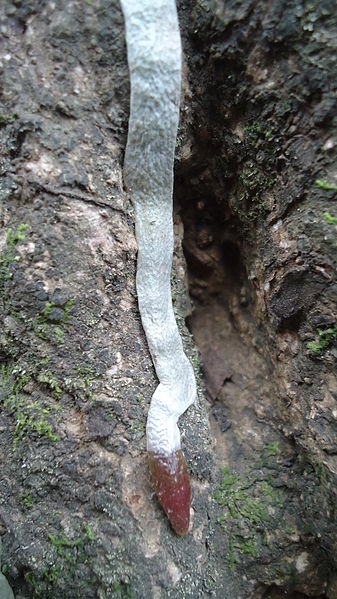 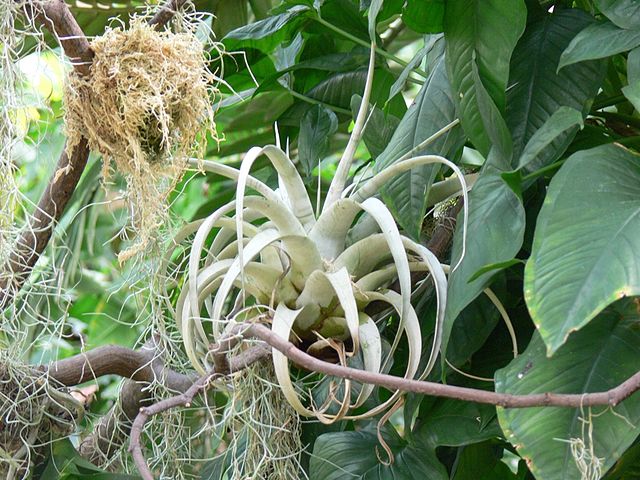 Trees
Timber: Ebony, Mahogany, Rosewood (palisandr), Balsa Tree, Teak, Cedar
-> high-quality, durable furniture
Diversity -> deforestation 
    of large areas for timber
Minimal seasonal differencies
->  only indistinct annual rings
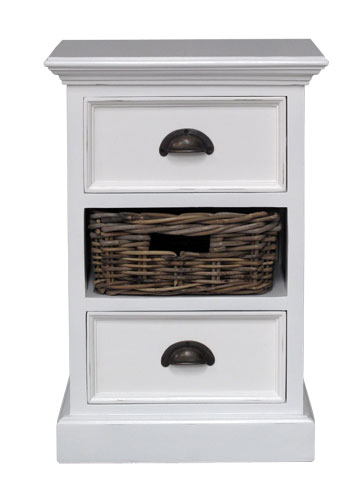 Buttress Roots
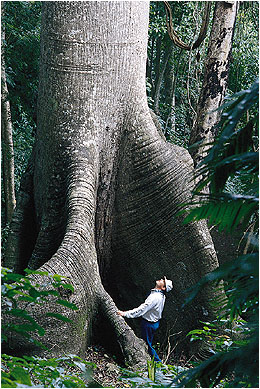 Large roots on all sides ofa shallowly rooted tree
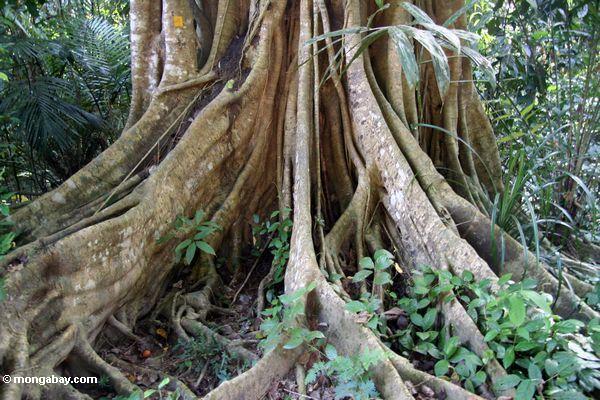 Mangroves
Trees growing in
“brackish water“ = seawater + freshwater mixed in a river
seawater
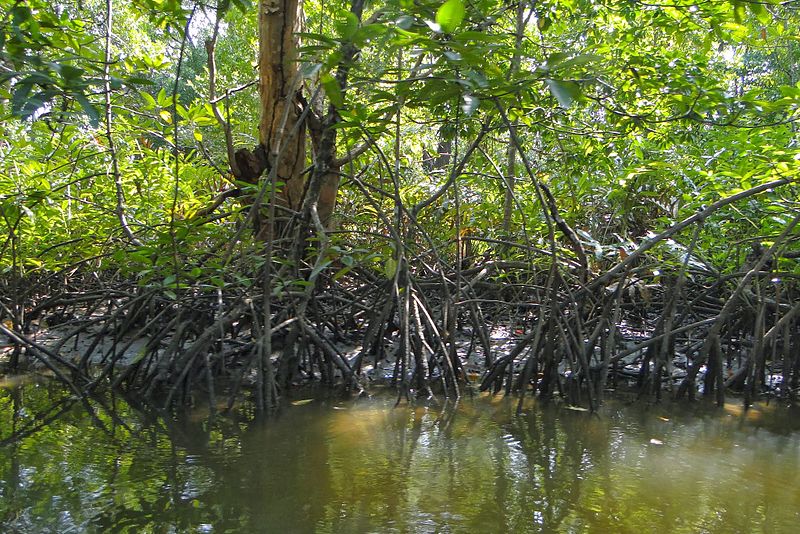 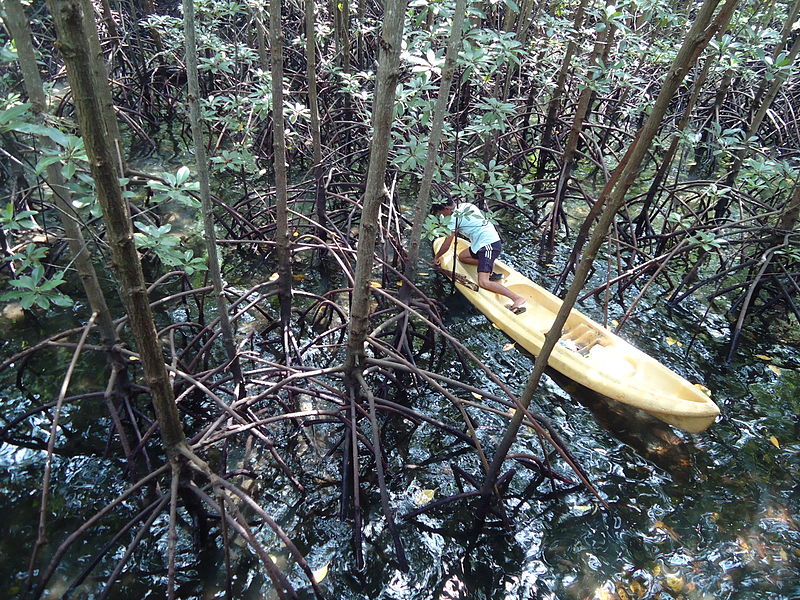 Rainforest Animals
REPTILES
MAMMALS
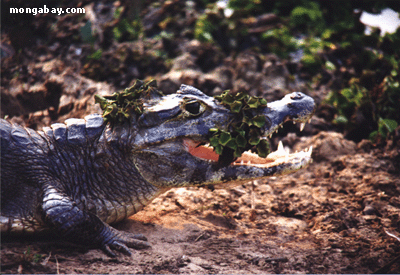 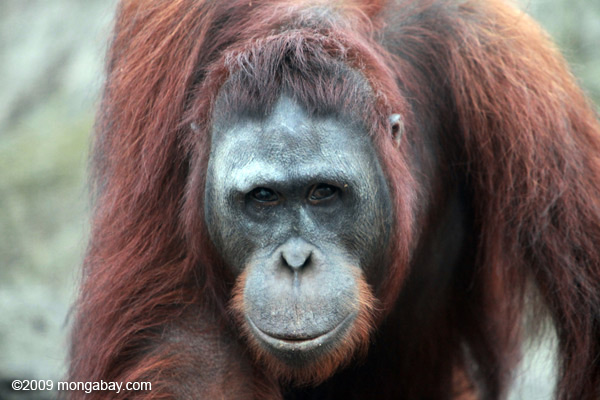 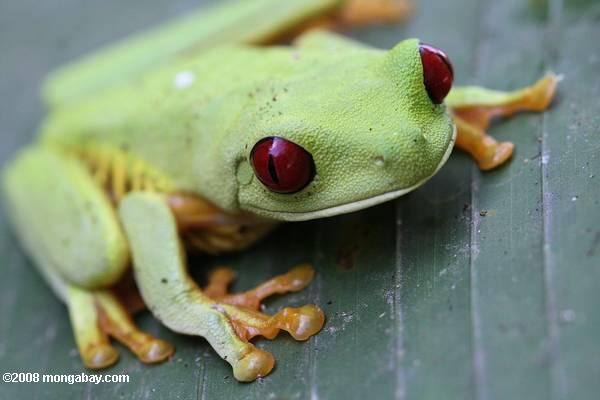 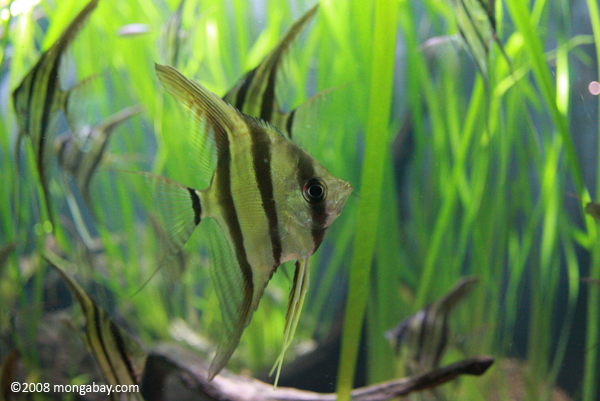 FISH
BIRDS
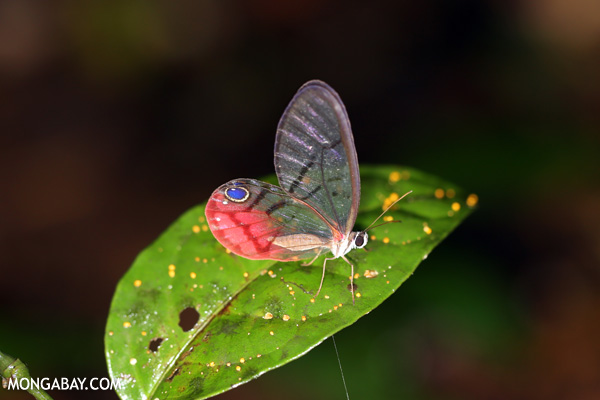 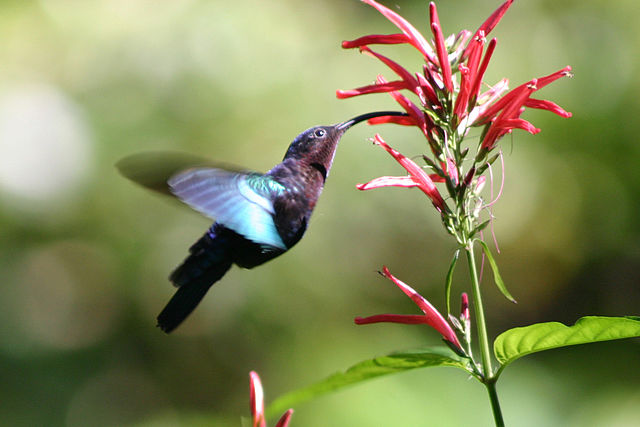 AMPHIBIANS
INSECTS
Rainforest people
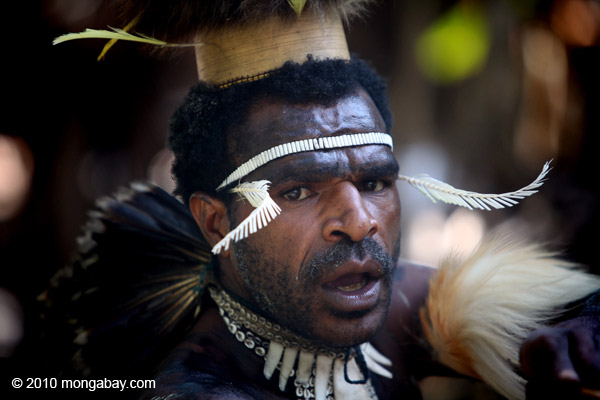 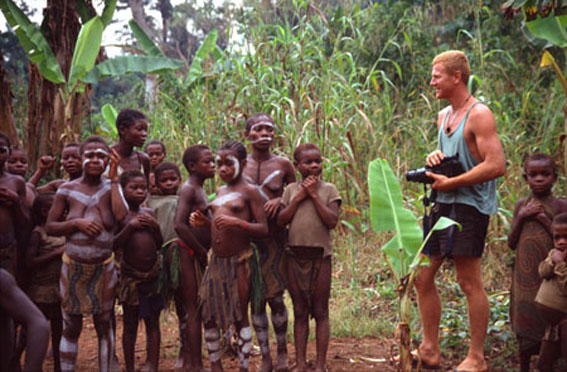 Medicinal Plant Knowledge
Shaman = Medicine man
Knowledge of medicinal plants: incredible healing power
Going “extinct“
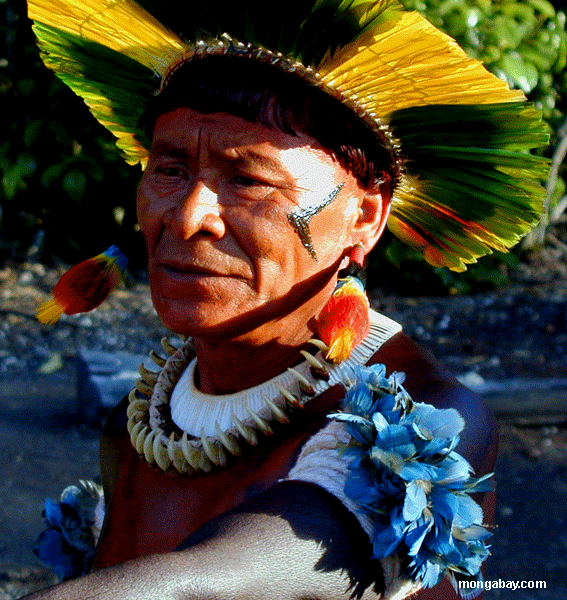 Great Civilizations
Mayas, Incas, Aztecs
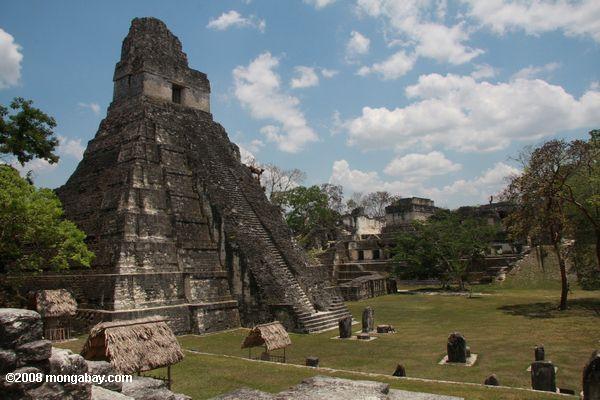 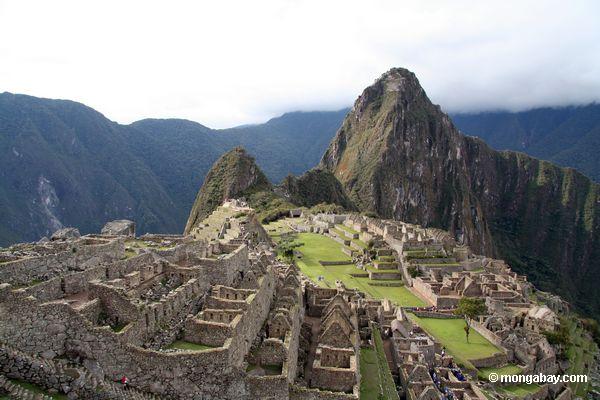 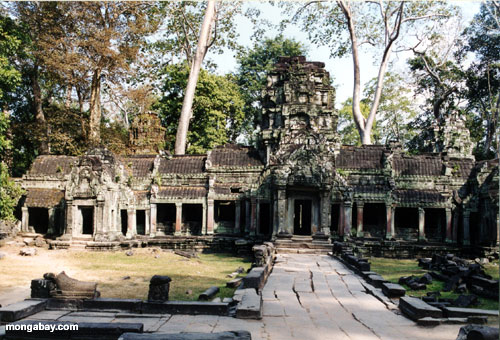 The Importance of the Rainforests
Tropical Rainforests:
Stabilize the world’s climate
Provide a home to many plants and animals
Maintain the water cycle
Provide protection against erosion, drought, flood
Are source for medicines, foods, wood, minerals, natural resources and recreation
Are an interesting place to visit!
The Destruction of Rainforests
Rainforests are cut down for:
wood for both timber and wood fuel
agriculture for farms
land for poor farmers
land for cattle
pulp for making paper
road construction
minerals and energy
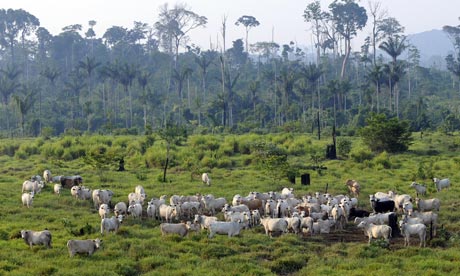 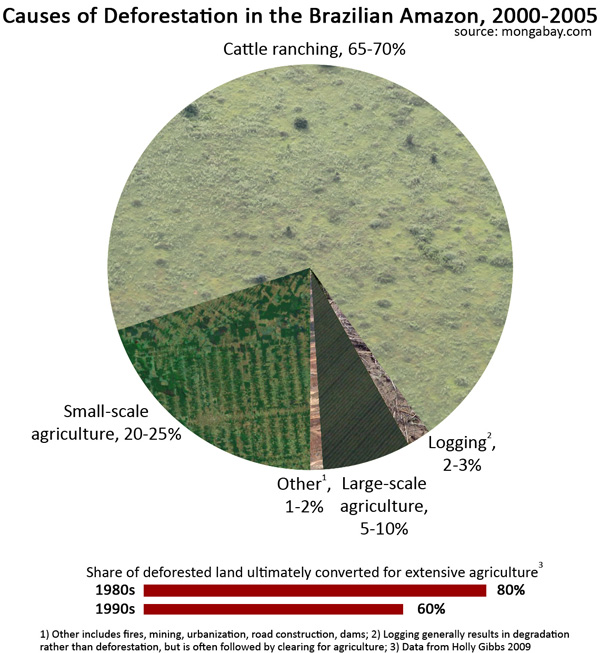 Deforestation
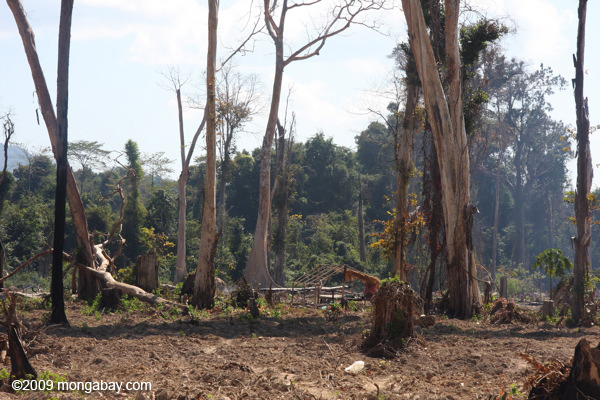 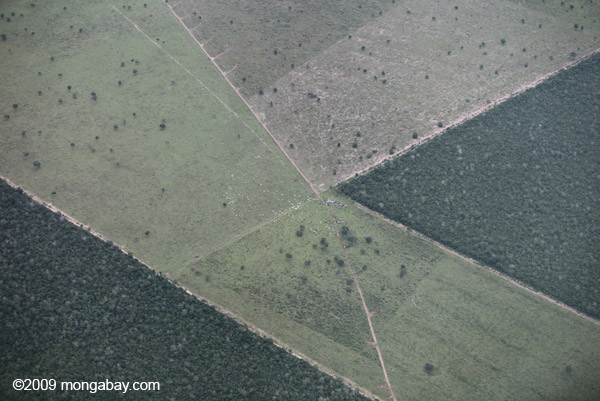 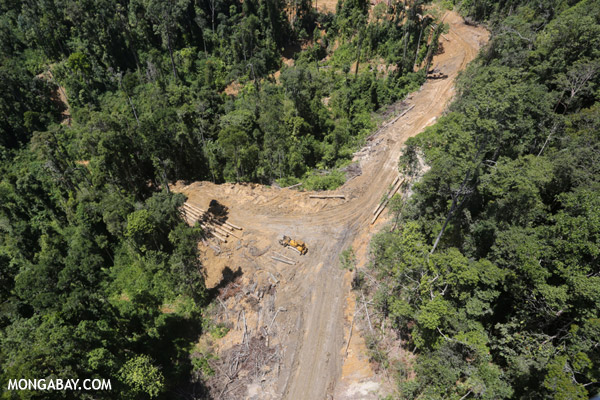 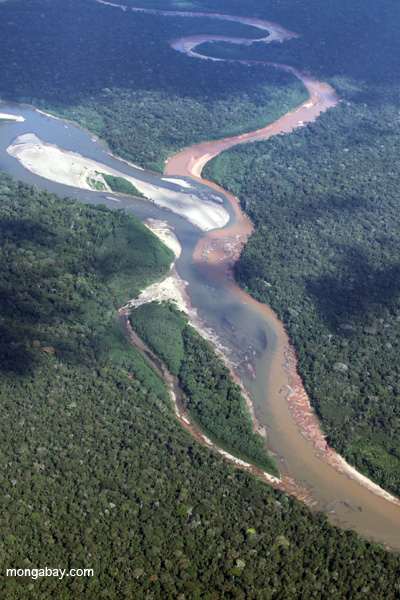 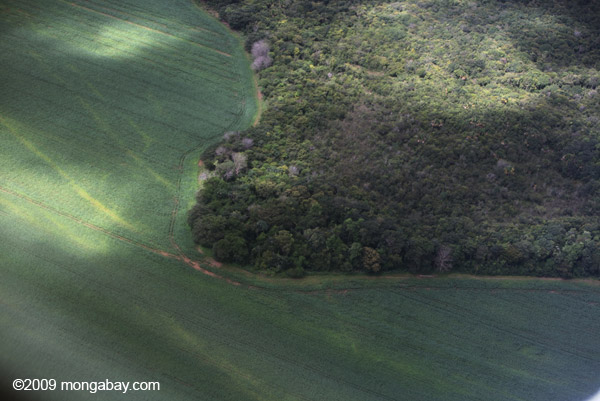 Deforestation
Agriculture
Extraction of minerals and energy
Poor farmers
Agricultural companies
Gold, copper, diamonds, precious metals, gemstones
Oil and gas deposits
Dams
Poverty
Thank you for your attention